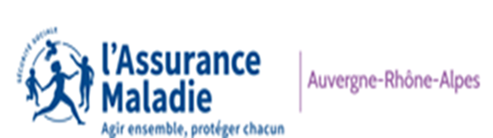 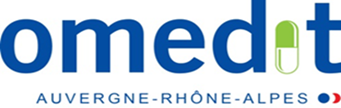 LES CONSIGNES DU WEBINAIRE


Au regard du grand nombre de participants, pour un bon déroulement du webinaire :
 Tous les micros sont bloqués sauf pour les organisateurs
Vous ne pouvez pas activer votre caméra
Pour poser vos questions : 
Utilisez le chat en bas de votre écran et écrivez votre question quand vous le souhaitez tout au long du webinaire 
Les réponses pourront être apportées soit au fil de l’eau par écrit, soit au moment des temps d’échanges entre les diverses présentations
Ce webinaire sera enregistré afin que vous puissiez le revoir ultérieurement.
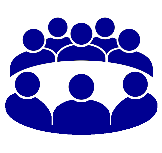 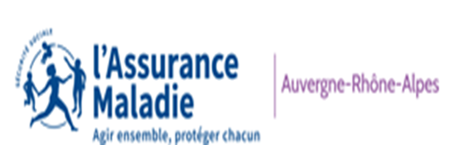 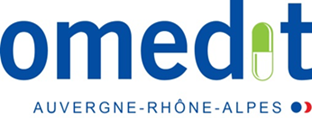 LE CONTRAT D’AMELIORATION DE LA QUALITÉ ET DE L’EFFICIENCE DES SOINS
Mise en œuvre du nouveau CAQES

Webinaire – le 28 mars 2022
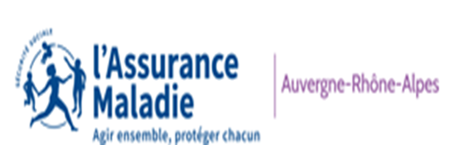 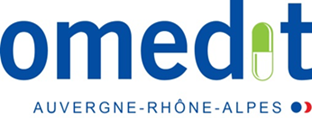 Le nouveau CAQES
Un recentrage sur la pertinence
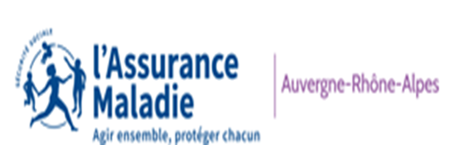 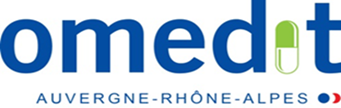 INTRODUCTION :
Mme Corinne Rieffel (directrice adjointe DOS - ARS) et M. Maxime Beltier (responsable de la mission DCGDR – AM)

LE CADRE GÉNÉRAL : le cadre règlementaire, les axes structurants, les différences du nouveau contrat versus le contrat actuel 

ECHANGES AVEC LES PARTICIPANTS		     			    
PRÉSENTATION DES INDICATEURS NATIONAUX

ECHANGES AVEC LES PARTICIPANTS

PRÉSENTATION DES INDICATEURS RÉGIONAUX

ECHANGES AVEC LES PARTICIPANTS

LE CIBLAGE DES ÉTABLISSEMENTS : le préciblage national, le ciblage régional sur les indicateurs nationaux, le ciblage sur les indicateurs régionaux

ECHANGES AVEC LES PARTICIPANTS

LE CALENDRIER 2022

SYNTHÈSE
ECHANGES AVEC LES PARTICIPANTS
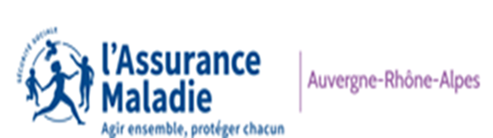 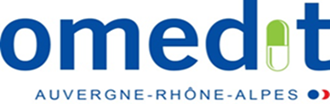 LE CADRE RÉGLEMENTAIRE
La loi n° 2019-1446 du 24 décembre 2019 de financement de la sécurité sociale pour 2020 

L’instruction n° DSS/MCGRM/DGOS/PF2/CNAM/DHOSPI/ 2020/17 du 24 janvier 2020 relative aux modalités de suivi des CAQES durant la phase transitoire en 2020

L’instruction n° DSS/MCGR/2021/170 du 27 juillet 2021 relative au CAQES : modalités du suivi des contrats actuels, de la phase transitoire en 2021 et de la mise en œuvre des nouveaux CAQES en 2022

L’arrêté du 24 septembre 2021 modifiant l’arrêté du 27 avril 2017 relatif au contrat type d’amélioration de la qualité et de l’efficience des soins mentionné à l’article L.162-30-2 du code de la sécurité sociale

Le décret n° 2021-1231 du 25 septembre 2021 relatif au cadre général du contrat d'amélioration de la qualité et d'efficience des soins mentionné à l'article L. 160-30-2 du code de la sécurité sociale

L’arrêté du 23 février 2022 fixant les référentiels nationaux mentionnés à l’article L.162-30-3 du code de la sécurité sociale

Texte en attente de publication :  l’arrêté fixant la liste des actes qui pourront faire l’objet d’une mise sous surveillance
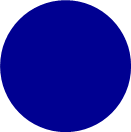 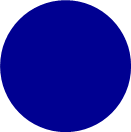 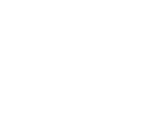 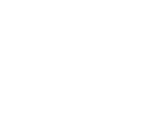 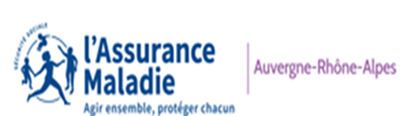 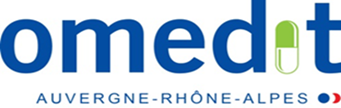 LES AXES STRUCTURANTS
DEUX LEVIERS, TROIS VOLETS, QUATORZE INDICATEURS
UN LEVIER INCITATIF :  7 indicateurs NATIONAUX et maximum 7 RÉGIONAUX 
      Répartition des indicateurs nationaux et régionaux entre 3 volets :
Volet bon usage des médicaments, des produits et prestations  (4 indicateurs nationaux + 7 indicateurs régionaux)
Volet amélioration de l’organisation des soins portant notamment sur les transports (1 indicateur national)
Volet promotion de la pertinence des actes, des prescriptions et prestations (2 indicateurs nationaux)

           UN LEVIER DE MISE SOUS SURVEILLANCE : mise en oeuvre en 2023
      Objectif : maîtriser le SUR RECOURS
     Une durée d’observation de 2 ans des ES ciblés avec un volume d’activité à respecter
     Ce dispositif ne concernera pas tous les établissements ayant contractualisé sur le levier incitatif
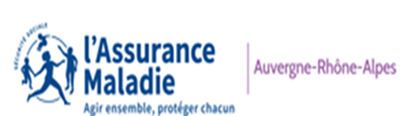 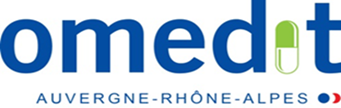 Structure du nouveau CAQES
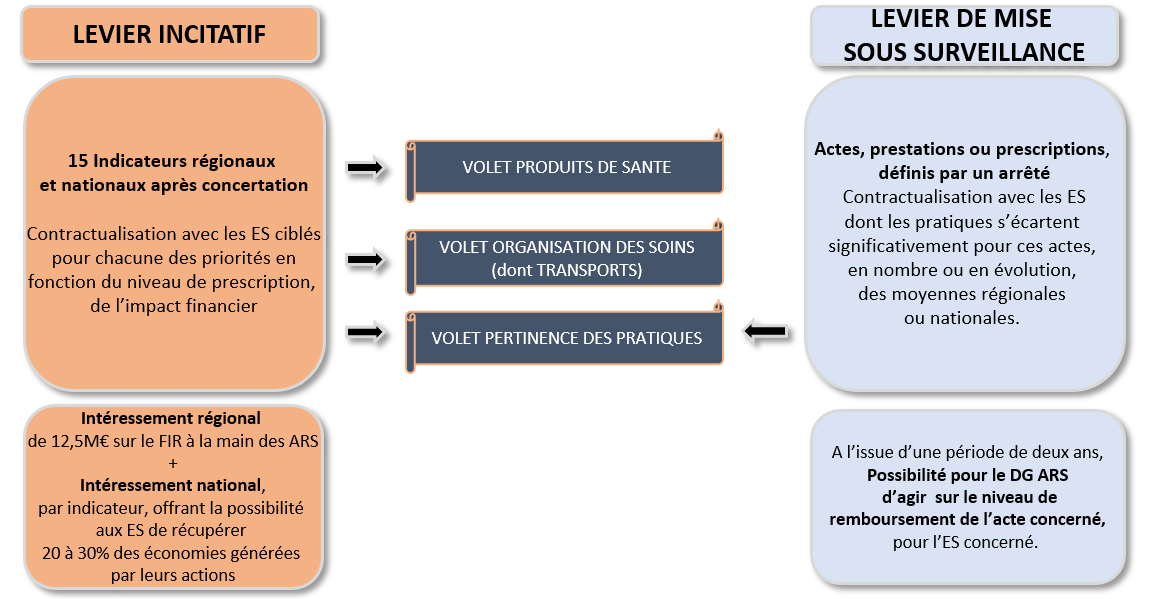 14
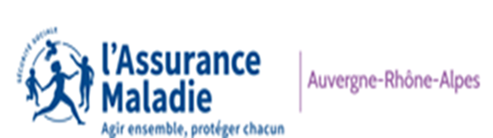 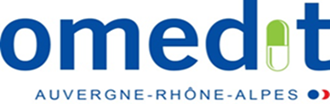 Le CAQES ACTUEL versus le NOUVEAU CAQES
Ciblage national et régional des ES  → tous les ES ne seront pas concernés → un nombre limité de contrats  tripartites
Ciblage : un contrat tripartite signé par une grande    	majorité des ES
Contrat d’une durée limitée à 5 ans 
En ARA, le premier contrat aura une durée de 3 ans pour une cohérence avec le calendrier des  CPOM
Contractualisation à durée indéterminée
Suppression de la notion de volet obligatoire
Un volet socle obligatoire  + des volets optionnels (transports/pertinence/amélioration des pratiques)
Un contrat personnalisé pour chaque ES ciblé (mais des indicateurs génériques)
Un contrat-type par typologie d’ES
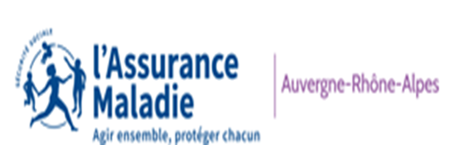 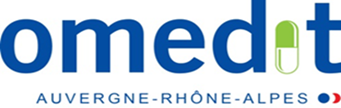 Le CAQES ACTUEL versus le NOUVEAU CAQES
Possibilité de contractualisation d’une entité juridique pour certains de ses sites géographiques
Contractualisation d’une entité juridique pour tous ses sites géographiques
Cibles à atteindre pour une majorité des indicateurs nationaux
Indicateurs nationaux : pas de cible à atteindre mais un objectif de diminution des dépenses
De 1 à 14 indicateurs par contrat 
(7 indicateurs nationaux en 2022 et 8 en 2023)
47 indicateurs actifs en 2019
Intéressement : 1 enveloppe commune à tous les indicateurs, ventilée au niveau régional en sous-enveloppes, en fonction des typologies et des statuts
Intéressement : 2 enveloppes nationales (FIR)
Une pour les indicateurs nationaux (variable)
Une pour les indicateurs régionaux  : fixe
       enveloppe nationale = 12,5 millions d’€
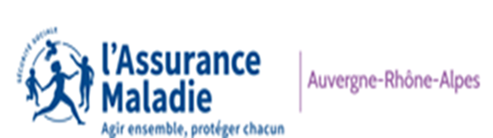 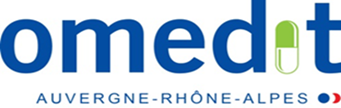 Le CAQES ACTUEL versus le NOUVEAU CAQES
Indicateurs nationaux : 
     Un intéressement par indicateur
      = 20 à 30 % des économies selon l’indicateur
      Intéressement variable d’une année à l‘autre
Indicateur régionaux    → 7 sous-enveloppes
      L’arbitrage national sur la répartition de     l’enveloppe par région n’est pas connu à ce jour
Un intéressement commun à tous les indicateurs (nationaux + régionaux)
Indicateurs nationaux : évaluation automatisée réalisée par la CNAM
Indicateurs régionaux : une évaluation conjointe par l’ARS, l’AM et l’OMEDIT
Évaluation au niveau régional pour tous les indicateurs
Levier incitatif pour les 3 volets
Suppression des sanctions en cas de non atteinte des résultats
Sanctions règlementairement prévues
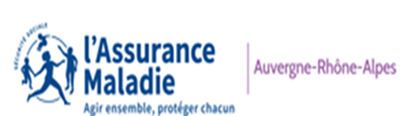 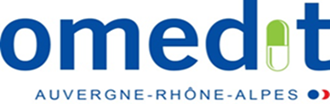 LES DIFFERENCES DE STRUCTURE DU NOUVEAU CAQES
Tous les schémas sont envisageables dans la limite des 14 indicateurs, quels que soient les volets concernés
Quelques exemples :
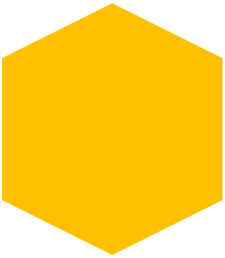 ETC…
Contrat avec 
7 indicateurs nationaux et 
7 indicateurs régionaux
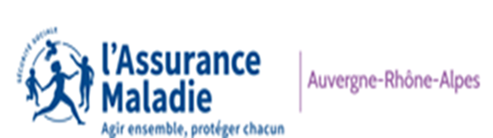 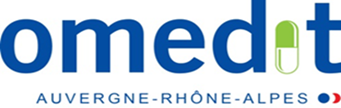 LE CADRE GÉNÉRAL
Ce qui ne change pas :
Un contrat tripartite ARS / AM/ Établissement de santé


Le process des campagnes annuelles 

La mise à disposition d’une plateforme spécifique de saisie des données par les ES et l’automatisation des rapports annuels d’évaluation (RAA)
L’accompagnement des établissements par l’OMEDIT, l’AM et l’ARS
Possibilité de sanction financière prononcée par le DGARS si refus de signature (1% du montant reçu de l’AM)
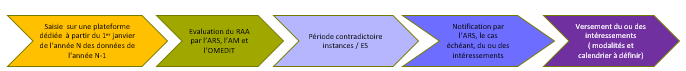 Signature des contrats au plus tard le 30 juin 2022
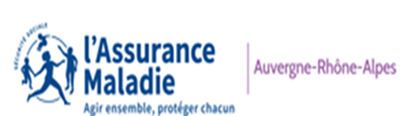 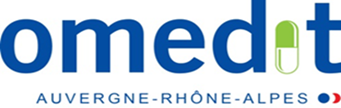 Des questions ?
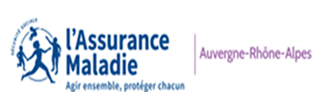 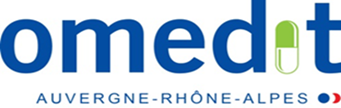 Les indicateurs nationaux
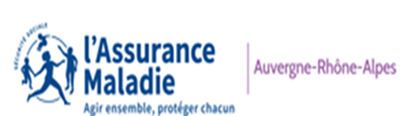 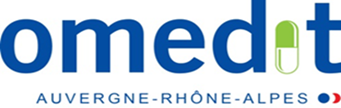 Les indicateurs nationaux
Volet Produits de santé :
Inhibiteurs de la pompe à protons (IPP)
Perfusions à domicile par diffuseurs ou système actifs
Ezétimibe et associations
Pansements

Volet Pertinence :
Examen biologiques pré anesthésiques avant actes de chirurgie mineure
Ré hospitalisations pour Insuffisance cardiaque

Volet Organisation des soins :
Transports : Recours à l’ambulance
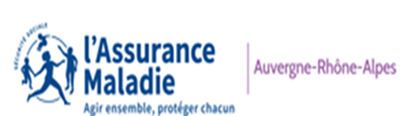 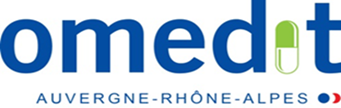 Les indicateurs nationaux : volet Produits de santéInhibiteurs de la pompe à protons
Objectif :
Réduire les prescriptions inadaptées suite à un constat de mésusage  Recommandations 2020 de bon usage de la HAS (Prescriptions inutiles dans 80 % des cas en prévention des lésions gastroduodénales dues aux AINS chez des patients non à risque de complications gastroduodénales / Durée de prescription dans le traitement du RGO trop longue/ Prescriptions d’IPP trop fréquentes en particulier chez les personnes les plus âgées souvent polymédiquées et fragiles, notamment en cas de traitement prolongé)  
Inciter les établissements de santé à évaluer, au cours et à l’issue du séjour hospitalier, la pertinence des prescriptions d’IPP. 

Eléments d’appréciation:
Evolution des dépenses remboursées  en ville liées aux prescriptions d’IPP émanant d’un établissement de santé  
IPP en association avec des Antiagrégants plaquettaires et/ou des Anticoagulants - IPP au long cours - IPP en prévention des lésions induites par les AINS

Pré requis :
Prescription de plus de 8 500 boîtes en 2019
Disponibilité des données dans le SNDS

Intéressement :
20% des économies générées (dépenses évitées)
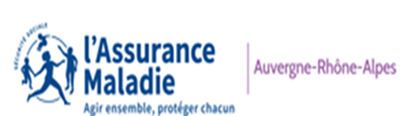 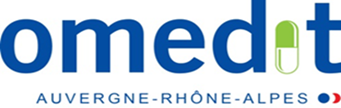 Les indicateurs nationaux : volet Produits de santéPerfusions à domicile par diffuseurs ou système actifs
Objectif :
Inciter les établissements à prescrire pour chaque patient, le type de perfusion le plus efficient et donc le traitement le moins onéreux pour l’assurance maladie lorsque deux modes de perfusion sont équivalents pour le patient. À efficacité et sécurité égales, il est vertueux de choisir le traitement le moins cher, c’est-à-dire la perfusion par gravité.
Eléments d’appréciation :
Evolution des dépenses remboursées  en ville liées aux prescriptions de perfusions par système actif et diffuseur émanant d’un établissement de santé.
Ventilation par mode d’administration et type de forfaits / Coût moyen par patient / Administration des antiinfectieux par voie systémique

Pré requis :
Taux de recours aux systèmes actifs et diffuseur ≥ 80% (en montants remboursés)
Dépenses pour les systèmes actifs et diffuseurs ≥ 100 000 euros
Disponibilité des données dans le SNDS

Intéressement :
20% des économies générées (dépenses évitées)
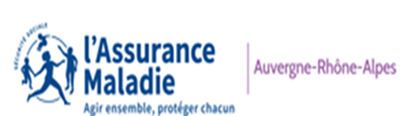 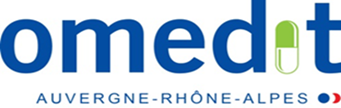 Les indicateurs nationaux : Volet Produits de santéEzétimibe et associations
Objectif :
Réserver la prescription d’ézétimibe en seconde intention après avoir testé l’efficacité et la tolérance d’une statine en monothérapie et si besoin à la plus forte dose autorisée (utilisation des statines en monothérapie à privilégier en première intention, au regard des études disponibles qui ont démontré un bénéfice en matière de morbimortalité sur la prévention des évènements cardiovasculaires et décès toutes causes).
Eléments d’appréciation :
Evolution des dépenses remboursées  en ville liées aux prescriptions d’ézétimibe (et associations) émanant d’un établissement de santé.
Suivi du taux de prescription d’ézétimibe et associations

Pré requis:
Taux de prescription d’ézétimibe ≥ 9% en UCD (en volumes)
Dépense pour la prescription d’ézétimibe ≥ 20 000 euros (en montants remboursés)
Disponibilité des données dans le SNDS

Intéressement :
30% des économies générées (dépenses évitées)
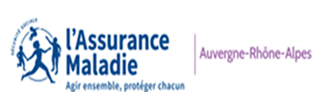 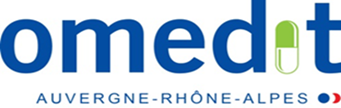 Les indicateurs nationaux : volet Produits de santéPansements
Objectif :
Diminuer les dépenses du poste pansements des PHEV en améliorant la pertinence et l’efficience de la prescription hospitalière (mésusage dans les pansements absorbants, multitude de références de produits, difficulté dans l’évaluation des stades des plaies, nécessité de procéder à des réévaluations..)

Inciter à établir des prescriptions en adéquation avec les référentiels de bon usage et les dispositions réglementaires de prise en charge et à établir des prescriptions qualitatives précises complètes et adaptées en durée.

Eléments d’appréciation :
Evolution des dépenses remboursées  en ville liées aux prescriptions de pansements émanant d’un établissement de santé.
Suivi du montant moyen remboursé par patient 

Pré requis :
Nombre de patients > 100
Montant moyen remboursé par patient > 40% par rapport à la catégorie de l'établissement
Disponibilité des données dans le SNDS

Intéressement :
30% des économies générées (dépenses évitées)
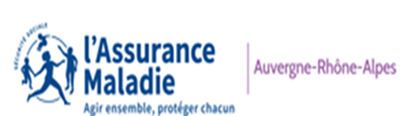 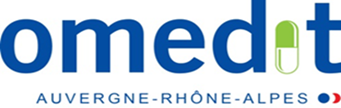 Les indicateurs nationaux : volet PertinenceExamens préanesthésiques
Objectif :
Améliorer la pertinence de prescription d’examens pour les actes de chirurgie mineure / Diminuer les écarts aux recommandations de la Société Française d’Anesthésie et  de Réanimation
 Harmoniser les pratiques sur l’ensemble du territoire

Eléments d’appréciation :
1 - Taux de recours au bilan d'hémostase chez l'enfant, avant amygdalectomie et/ou adénoïdectomie
2 - Taux de recours au bilan d'hémostase (Temps de Quick + Temps de céphaline + activateur) chez l’adulte sans facteur de risque hémorragique
3 - Taux de recours au groupe sanguin avant 4 interventions chirurgicales 
4 - Taux de recours au ionogramme sanguin avant chirurgie ophtalmologique, tégumentaire et mammaire

Pré requis :
Nombre d’examens pré anesthésiques > 1 000
Indicateur composite (à partir des 4 indicateurs) > 0 %
Disponibilité des données dans le SNDS

Intéressement :
30% des économies générées (dépenses évitées)
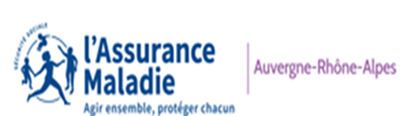 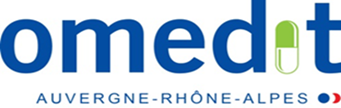 Les indicateurs nationaux : volet PertinenceInsuffisance cardiaque
Objectif :
Améliorer la prise en charge coordonnée des patients insuffisants cardiaque ayant été hospitalisés
Anticiper les besoins du patient suite à son retour à domicile (RAD) et fluidifier le parcours ville-hôpital
Diminuer les ré hospitalisations pour décompensation cardiaque

Eléments d’appréciation :
 Taux de ré hospitalisation à 3 mois pour IC après le 1er séjour pour les patients de 40 ans et plus
Dépenses liées à ces ré hospitalisations
Suivi par le MG dans les 14 jours qui suivent le RAD, par le cardiologue dans les deux mois qui suivent le RAD, taux d’admission par le service des urgences

Pré requis :
 Nombre de ré hospitalisations > 10 
 (Nombre de séjours > Médiane et Taux de ré hospitalisation >Médiane) ou (Nombre de séjours > Q1 et Taux de ré hospitalisation >Q3)

Intéressement :
30% des économies générées (dépenses évitées)
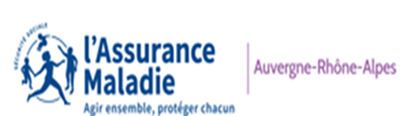 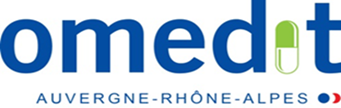 Les indicateurs nationaux : volet Organisation des soinsTransports / Recours à l’ambulance
Objectif :
Améliorer la pertinence des prescriptions des professionnels de santé exerçant en établissement, dans le choix du mode de transport le plus adapté à l’état de santé des patients.
Réserver l’ambulance aux patients nécessitant obligatoirement un transport en position allongée ou demi-assise, avec brancardage ou portage, une surveillance par une personne qualifiée ou nécessitant l’administration d’O2 ou un transport devant être réalisé dans des conditions d’aseptie.
Diminuer les disparités territoriales dans le recours à l’ambulance

Eléments d’appréciation :
 Part de l’ambulance par rapport aux montants remboursés par l’Assurance Maladie Obligatoire prescrits en ambulance et en (VSL ou Taxi) par l’établissement et financés sur l’enveloppe de ville. 

Pré requis:
Part de l’ambulance sur total transports (AMB + TXI + VSL) ≥ 20%
Dépense pour la prescription d’ambulance ≥ 400 000 € en montant remboursé
Disponibilité des données dans le SNDS

Intéressement :
20% des économies générées (dépenses évitées de transports  AMB versus TAP)
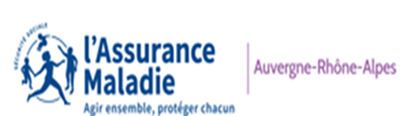 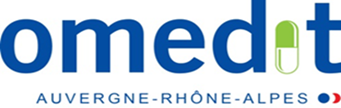 Des questions ?
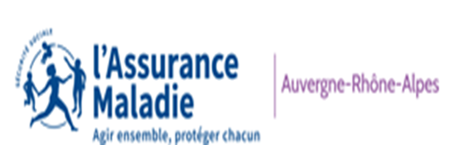 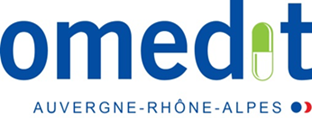 Les indicateurs régionaux
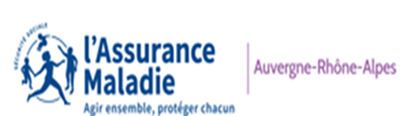 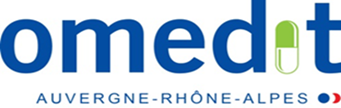 Les indicateurs régionaux
Une continuité avec le CAQES 2019-2021 dans un objectif de maintien de la dynamique enclenchée sur la qualité du circuit des médicaments :
    → un approfondissement des thématiques : pharmacie clinique, circuit des DM et DMI, les prescriptions hors  référentiels, le bon usage des antibiotiques
   → un maintien des indicateurs relatifs à :
- l’identification des prescriptions avec le n° RPPS et FINESS géographique
- l’amélioration des prescriptions pour assurer le respect des taux d’évolution des dépenses PHEV des produits de santé

Une articulation avec les actions du PAPRAPS relatives à la prévention de la iatrogénie

Les travaux d’élaboration de ces indicateurs ont été cadrés par l’instruction du 27 juillet 2021, en veillant à l’équilibre entre qualité et pertinence.

Une présentation au COPIL CAQES du nouveau dispositif et des avancées des travaux :
En avril 2021
Le 30 novembre 2021
Le 8 mars 2022
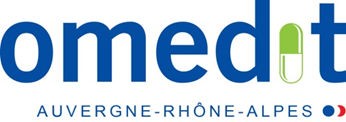 Les indicateurs régionaux
SUIVI DES PRESCRIPTIONS DES MEDICAMENTS REMBOURSES EN SUS DES GHS
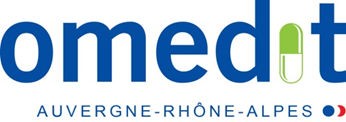 Les indicateurs régionaux
SUIVI DES PRESCRIPTIONS DES MEDICAMENTS REMBOURSES EN SUS DES GHS
Un indicateur composite : 3 sous-indicateurs qualitatifs
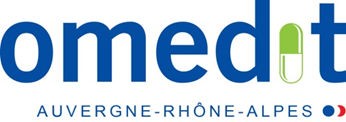 Les indicateurs régionaux
SUIVI DES PRESCRIPTIONS DES MEDICAMENTS REMBOURSES EN SUS DES GHS
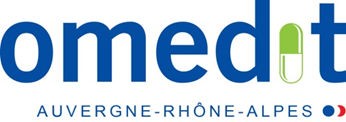 Les indicateurs régionaux
LE BON USAGE DES ANTIBIOTIQUES
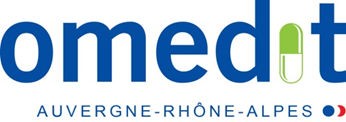 Les indicateurs régionaux
LE BON USAGE DES ANTIBIOTIQUES
Un indicateur composite : 2 sous-indicateurs qualitatifs
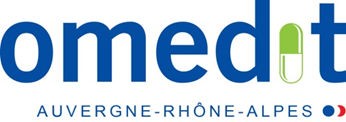 Les indicateurs régionaux
LE BON USAGE DES ANTIBIOTIQUES
Les indicateurs régionaux
Les indicateurs régionaux
Un indicateur composite : 4 sous-indicateurs quantitatifs et 5 sous-indicateurs qualitatifs
Les indicateurs régionaux
Les indicateurs régionaux
Les indicateurs régionaux
Les indicateurs régionaux
Les indicateurs régionaux
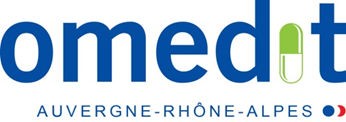 Indicateur de Pharmacie Clinique
Cet indicateur fait suite aux indicateurs 231 sur la conciliation médicamenteuse et 232 sur l’analyse pharmaceutique du CAQES v1

Il est le fruit des réflexions d’un groupe de travail 

Le guide méthodologique apportera les précisions nécessaires sur la manière de recueillir les indicateurs quantitatifs

Cet indicateur a été construit selon 2 objectifs principaux
Les indicateurs régionaux
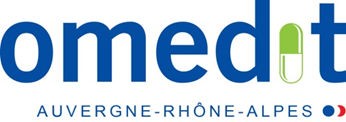 Indicateur de Pharmacie Clinique
1
Evaluation selon 4 axes:
Remontée d’information année N, Progression année N+1 et N+2
Les indicateurs régionaux
Indicateur de Pharmacie Clinique
Conciliation
2
Analyse pharmaceutique
Obligatoire
Facultatif
Facultatif
Entretien pharmaceutique
Afin d’accompagner la progression, l’indicateur de chaque activité est découpé en 3 niveaux de difficulté :
Approfondi
Optimisé
Initial
Analyse pharmaceutique
Les indicateurs régionaux
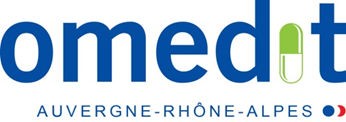 Indicateur de Pharmacie Clinique
2
Indicateur de stratégie de déploiement :
Nb de lits couverts par l’analyse pharmaceutique (d’au moins niveau 2)
Nb lit total

Indicateur de réalisation :
La première année, évaluation des données pouvant etre recueillies informatiquement (qualitative et quantitative) : 
a. Nb de séjour total : 
b. Nb de séjours ciblés : 
c. Nb de patients analysés en N2: 
d. Nb de patients analysés en N3:
Indicateur de qualité :
Nb IP total réalisées
Nb IP acceptées
Obligatoire
Des réunions pluridisciplinaires sont mises en place afin de suivre et évaluer les actions de pharmacie clinique, notamment avec la réalisation d’une revue des IP par exemple : OUI / NON

Si oui, Nb de services concernés

Elément de preuve : CR de réunion ou diaporama de présentation réunion
Remontée d’information année N, Progression année N+1 et N+2
Remontée d’information année N, Cibles selon les données année N
Remontée d’information année N, Cibles selon les données année N
Approfondi
Optimisé
Initial
Entretien pharmaceutique
Conciliation
Les indicateurs régionaux
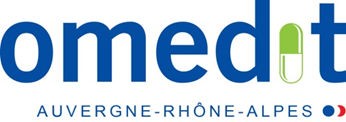 Indicateur de Pharmacie Clinique
Indicateur de réalisation :
Nb de patients ayant au moins 1 bilan de conciliation réalisé au cours de son séjour / Nb de séjours de patients ciblés (par défaut nb total patient)


Indicateur de qualité :
Nb de bilans transmis dans DPI / Nb de conciliation total réalisées
Indicateur de qualité :
Nb de bilans transmis dans DMP ou par messagerie sécurisés / Nb de conciliation
Un projet est rédigé et validé en instance


Elément de preuve : CR de réunion ou diaporama de présentation réunion
Facultatif
Remontée d’information année N, Progression année N+1 et N+2
Un ou des projets ont un financement (Dans le cadre d’un programme d’ETP ou de consultation pluridisciplinaires) : OUI / NON
- Nb projet intégré / nb Total de projet
Indicateur de réalisation :
Nb de Patients ayant eu un entretien / Nb total de patients ciblés
Indicateur de qualité :
Nb de patient ayant un document de synthèse transmis* à un professionnel libéral intervenant dans la prise en charge du patient / Nb total d’entretiens patients réalisés
Un projet est rédigé et validé en instance

Elément de preuve : CR de réunion ou diaporama de présentation réunion
Facultatif
Remontée d’information année N, Progression année N+1 et N+2
Remontée d’information année N, Progression année N+1 et N+2
Optimisé
Approfondi
Initial
Les indicateurs régionaux
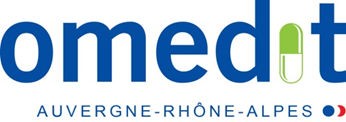 Déploiement d’une démarche continue d’amélioration de la qualité, au regard des moyens existants, garantissant une traçabilité des DMI tout au long du parcours patient et des actions pluriprofessionnelles relatives à la pertinence et au bon usage des DM-DMI
Cet indicateur fait suite aux indicateurs 133 sur la traçabilité des DMI et 218 audit de pertinence sur les prescriptions des DMI hors GHS du CAQES v1
Il est le fruit des réflexions d’un groupe de travail DM
Il a pour objectif d’accompagner la mise en œuvre des nouvelles règlementations (Règlement européen, Arrêté du système management de la qualité des DMI, Critère HAS 1.10 : patient informé des DMI implantés, etc)

Il est construit afin de promouvoir une démarche progressive au regard des moyens

Le guide méthodologique proposera de compléter les indicateurs en suivant des DM dits traceurs afin de réaliser un audit multi-critères. Le guide méthodologique apportera les précisions nécessaires sur la manière de recueillir les indicateurs quantitatifs
La première année un DMI traceur proposé sera les PTH selon l’audit déjà construit et proposé par le GT DM

Evaluation des établissements selon 3 axes principaux
Les indicateurs régionaux
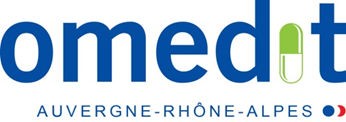 Indicateur DM-DMI
1
Remontée d’information année N, Progression année N+1 et N+2
2
Traçabilité hospitalière et suivi des données
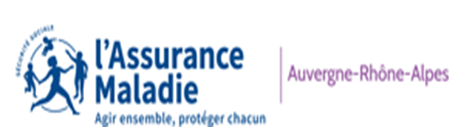 Les indicateurs régionaux
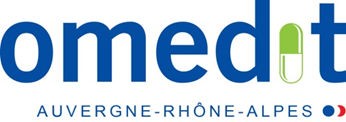 Indicateur DM-DMI
3
Information patient et lien ville hôpital
Taux de traçabilité de l’identifiant IUD pour une classe de DMI donné (quand apposé sur le DMI)
Taux de codage dans le PMSI des DM intra-GHS
La PUI informe a minima annuellement la CME/CfME sur l'analyse des poses de DMI et leur évolution
Remontée d’information année N, Progression année N+1
CARTE D IMPLANT: Audit en alternance :
Traçabilité de l’information de la transmission de la carte d’implant au patient/ nombre d’interventions
Taux de cartes d’implant présentes dans le DMP/ Nombre d’interventions (remontée d’information, année N+2)
LIEN VILLE HOPITAL : 
Taux de traçabilité des données relatives au DMI implanté : Nb lettres de liaison dans le DMP/Nb total lettres de liaison transmises
Neutralisation année N et N+1; 
Remontée d’information (année N+2)
Neutralisation année N et N+1; Remontée d’information (année N+2)
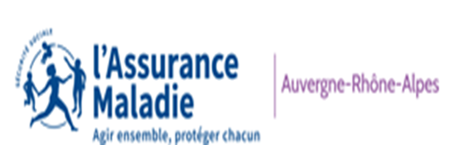 Les indicateurs régionaux
AMELIORATION DE LA QUALITE DES PRESCRIPTIONS HOSPITALIERES
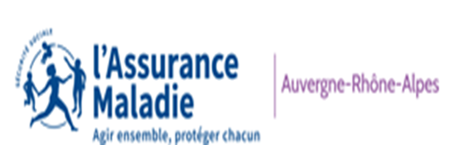 Les indicateurs régionaux
AMELIORATION DE LA QUALITE DES PRESCRIPTIONS HOSPITALIERES
Un indicateur composite : 3 sous-indicateurs qualitatifs
Les indicateurs régionaux
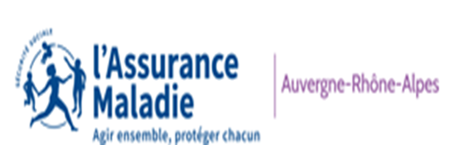 AMELIORATION DE LA QUALITE DES PRESCRIPTIONS HOSPITALIERES
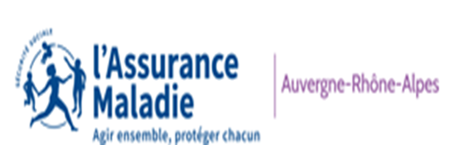 Les indicateurs régionaux
IDENTIFICATION DU NUMERO RPPS DU PRESCRIPTEUR ET DU FINESS GEOGRAPHIQUE DE L’ETABLISSEMENT
Les indicateurs régionaux
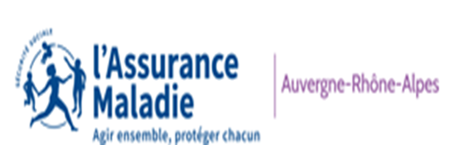 IDENTIFICATION DU NUMERO RPPS DU PRESCRIPTEUR ET DU FINESS GEOGRAPHIQUE DE L’ETABLISSEMENT
Un indicateur composite : 2 sous-indicateurs quantitatifs
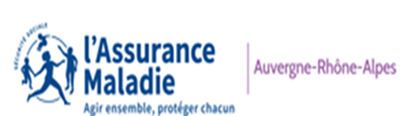 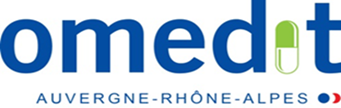 Des questions ?
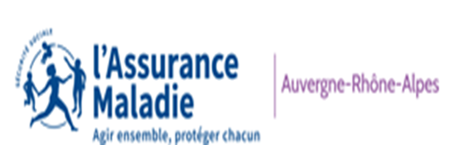 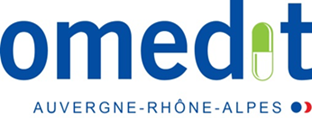 Le nouveau CAQES
Le ciblage des établissements
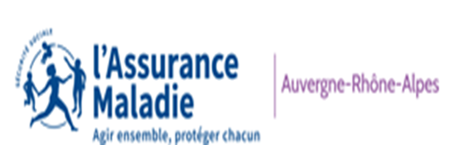 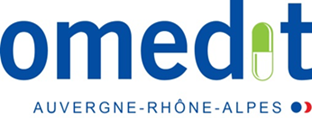 Le ciblage des établissements
Un ciblage en 3 temps :

Le préciblage réalisé par la CNAM sur les indicateurs nationaux

Le ciblage régional sur les indicateurs nationaux :
     Méthodologie et résultats

Le ciblage sur les indicateurs régionaux :
      Méthodologie et résultats
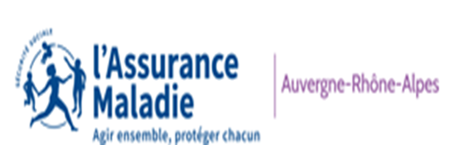 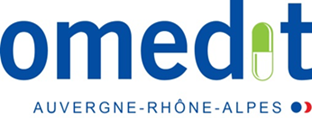 Le préciblage des établissements
Les indicateurs correspondent à des thématiques prioritaires en terme de gestion du risque 

Un préciblage sur des critères quantitatifs : des volumes important de prescriptions ou d’activité ou de montant de dépenses (cf slides 16 à 22 détaillant les indicateurs nationaux)

    → les ES identifiés sont des MCO majoritairement de statut public

 Un préciblage réalisé par la CNAM grâce aux données extraites du SNDS
     → transmission à chaque région d’une liste d’ES
      En ARA : une pré-liste de 124 ES concernés
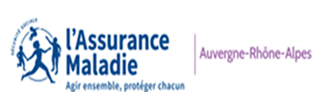 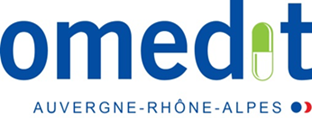 Le ciblage régional sur les indicateurs nationaux
Méthode : calcul de l’intéressement potentiel puis ciblage des établissements avec un intéressement   	        potentiel supérieur à 10 000 euros. 
Résultats :
45 ES sont ciblés pour le nouveau CAQES sur les indicateurs nationaux
(31 MCO Publics-Espic  / 6 MCO Privés  / 6 Dialyse  / 2 SSR)
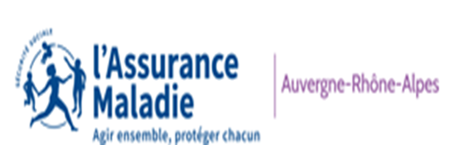 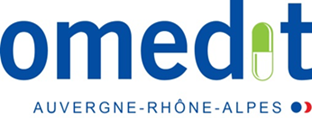 La méthodologie de ciblage sur les indicateurs régionaux
Le ciblage est réalisé sur les EJ pour tous les indicateurs excepté l’indicateur MPI (un requêtage dans le SNDS par ET)
Année de référence : 2019

1/ Pour chaque indicateur régional, une stratégie de ciblage établie selon un (ou des) critère(s) spécifique(s), qualitatif(s) ou quantitatif(s)  :
Un seuil de montant de dépenses;
Un seuil critique de nombre de séjours;
L’absence d’atteinte des cibles fixées dans le CAQES actuel (évaluation du RAA 2020);
-      Des données extraites du SNDS.
       → 7 listes d’ES ciblés
      Un nombre différents d’ES / liste et des ES différents 

2/ Deuxième étape : la mise en perspective des 7 listes afin d’aboutir à une liste unique incluant les ES concernés par un maximum d’indicateurs régionaux et suite à une analyse ligne à ligne des performances pour priorisation.

 Cette approche a notamment permis d’introduire 2 ES HAD dans la liste finale ( indicateurs nationaux et régionaux).
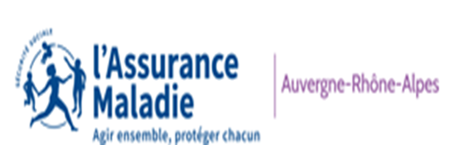 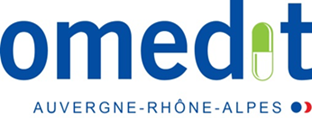 Synthèse du ciblage : 83 ES
INDICATEURS NATIONAUX
11 ES              22 ES                  15 ES                   7 ES                          26 ES                             33 ES                           31 ES





        
         58 ES                     65 ES                         73 ES                      50 ES                     48 ES                      49 ES                    61 ES
EZETIMIBE
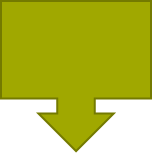 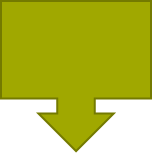 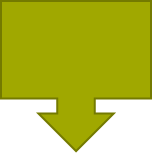 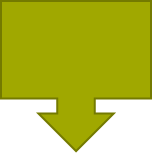 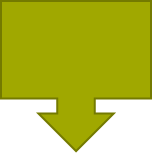 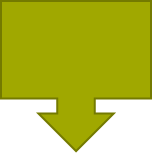 PANSEMENT
TRANSPORT
EXAMEN PRE ANESTH
PERFUSION
IPP
INSUF CARDIAQUE
46 ES
INDICATEURS REGIONAUX
DMI
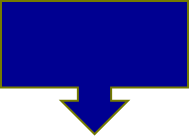 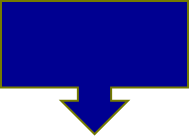 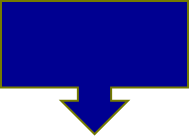 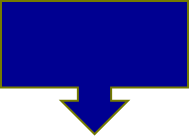 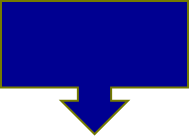 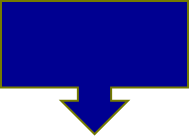 Pharma clinique
ATB
LES
PHEV Plan actions
RPPS Finess
MPI
77 ES
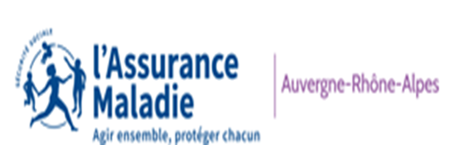 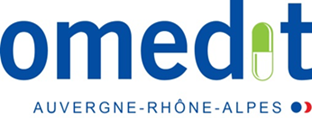 SYNTHÈSE DU CIBLAGE
89,2 % MCO
7,2 % Dialyse
2,4 % HAD
1,2 % SSR
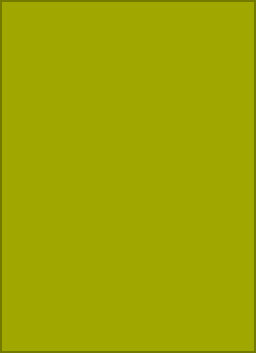 49 % public
33%  privé
18 % espic
83 ES
6 ES ciblés uniquement sur des indicateurs  nationaux
46 ES ciblés uniquement sur des indicateurs régionaux
31 ES ciblés sur des indicateurs régionaux et nationaux

	→ 7 ES ciblés uniquement sur 1 indicateur
	→ 2 ES ciblés sur 14 indicateurs
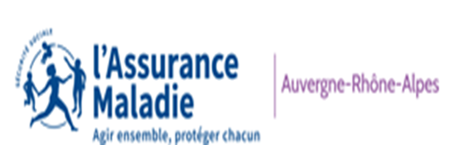 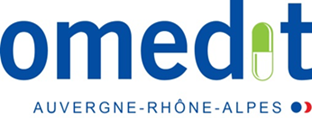 SYNTHÈSE DU CIBLAGE
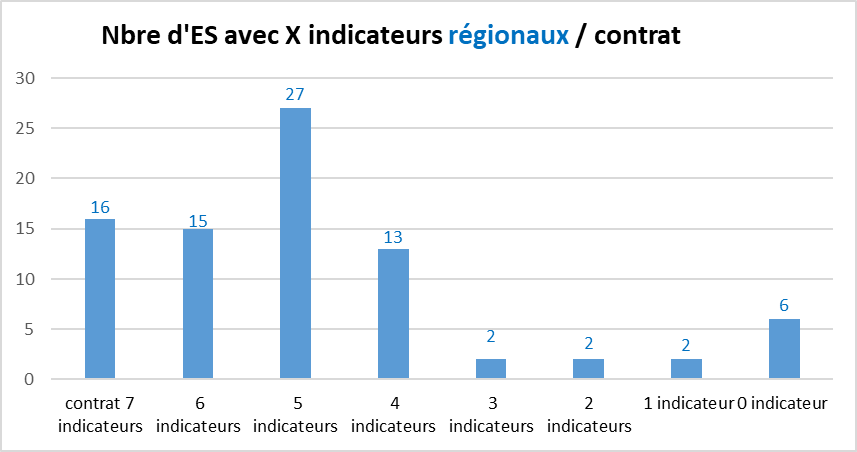 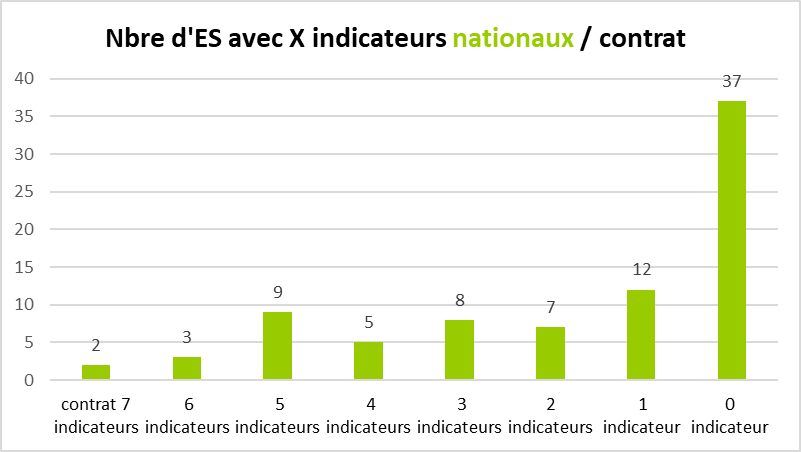 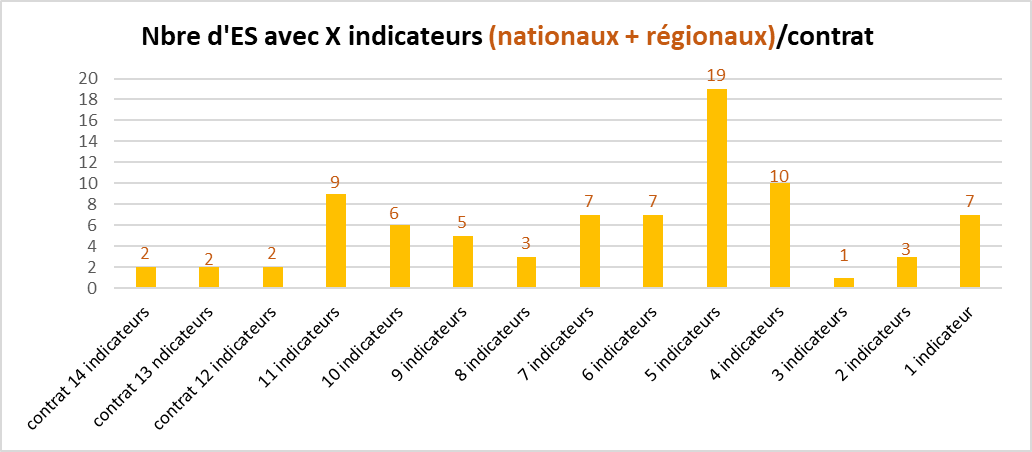 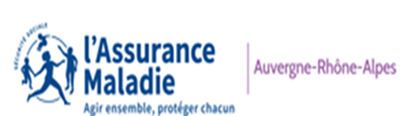 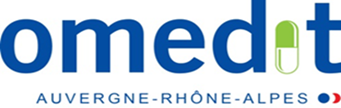 Des questions ?
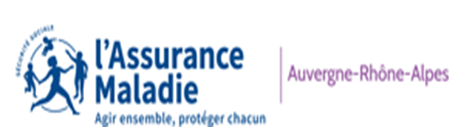 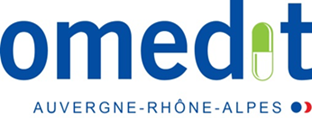 LE NOUVEAU CAQES
Le calendrier 2022
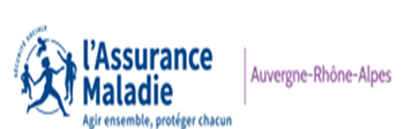 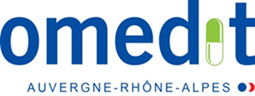 les modalités de mise en œuvre
Avril-mai 2022
1ère période contradictoire :
à compter de la réception du contrat, l’ES a 3 semaines pour signer le contrat 
ou présenter ses observations
ou demander une audition
1er juillet 2022
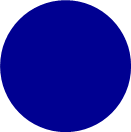 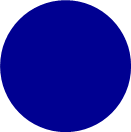 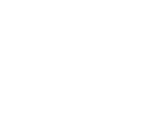 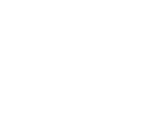 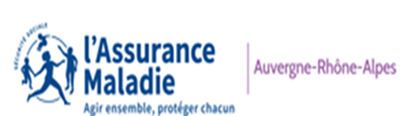 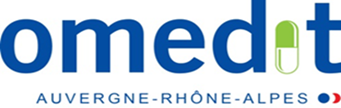 NOUVEAU CAQES - SYNTHÈSE
NOUVEL ÉQUILIBRE ENTRE QUALITÉ ET EFFICIENCE

NOUVELLE LOGIQUE DE CONTRACTUALISATION
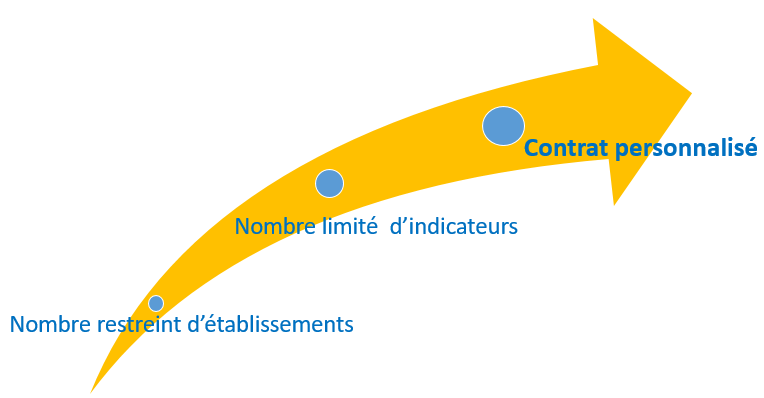 30 juin
2022
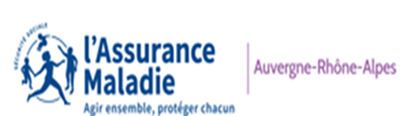 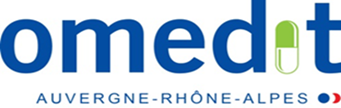 Une FAQ sera mise à votre disposition, alimentée par les questions posées lors de cette présentation

Merci de votre attention
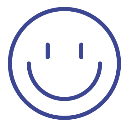